4th BINP WorkshopVideo-Conference  25. – 29.05.2020Site Management – Resource Planning
H Reich-Sprenger & H Hagelskamp
Site Management – Resource  Planning
Objectives:

Collaboration agreements for HEBT
Pre-Assembly / Installation HEBT A – Resource Planning
Pre-Assembly / Installation HEBT B – Resource Planning
Pre-Assembly / Installation HEBT C – Resource Planning
FAIR Resource Planning HEBT
Resource Planning CR  (BINP) 
Resource Planning SRFS  (BINP)
2
Site Management – Resource Planning
Pre-Assembly HEBT Magnets & Vacuum Chambers Batch2&3

Provider Obligations
Installation of vacuum chambers into the magnets at the Company‘s site together with 3rd party and with support of the Company
To support the mounting of the vacuum chambers into the magnets at FAIR site, this equates an effort of 2200 person-hours for the vacuum part of mounting 272 vacuum chambers.
Site Management – Resource Planning
Tunnel installation HEBT Magnets & Vacuum Chambers

 Provider Obligation
For Batch 2&3
Preparation for installation on Company‘s site (including vacuum chamber installation into magnets).
Provision of personnel for the transport and approximate placement into the tunnel.
Necessary training of the Company personnel.
For Batch 4: 
Installation of the complete system at the FAIR company site.
Site Management – Resource Planning
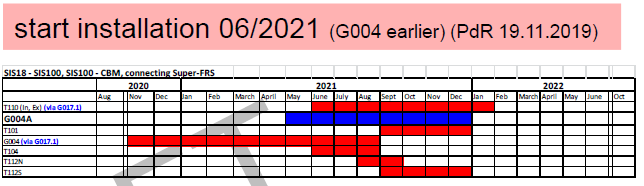 HEBT A Scope:
pre-assembly and installation of 145 VC (incl. Efremov Batch 1) and 107 NCM
pre-assembly to start 6 months before installation (Dec-2020)
estimated resource required:
pre-assembly:    ...... from BINP;    ...... from FAIR.
installation:        …… from BINP;   …… from FAIR.
batch 4 VC to be delivered in 2021.
5
Site Management – Resource Planning
HEBT B Scope:
pre-assembly and installation of 87 VC and 83 NCM
pre-assembly to start 6 months before installation (Dec-2021).
estimated resources required:
pre-assembly:   …… from BINP;   …… from FAIR
installation:        …… from BINP;   …… from FAIR
Batch 4 VC delivery to start in 2021.
6
Site Management – Resource Planning
HEBT C Scope:
pre-assembly and installation of 71 VC and 71 NCM
pre-assembly to start 6 months before installation.
estimated resource required:
pre-assembly:    …… from BINP;   …… from FAIR.
installation:         …… from BINP;   …… from FAIR.
Batch 4 VC Deliveries to start in 2021.
7
Site Management – Resource Planning
FAIR Site Management

Installation Resource Planning
Site Management – Resource PlanningHEBT Installation - Mechanicals
Based on FAIR Installation Concept HEBT – November 2019
Site Management – Resource PlanningHEBT Installation - Electricians
Based on FAIR Installation Concept HEBT – November 2019
Site Management – Resource PlanningHEBT Installation - Mechanicals
Based on BINP Installation Concept CR – February 2020
Site Management – Resource PlanningHEBT Installation - Electricians
Based on BINP Installation Concept CR – February 2020
Installation Ressources SFRSMechanicals
SFRS

Pre-Assembly of Magnet Chambers at FAIR Site.

BINP Resource Planning ??
Installation Ressources SFRSMechanicals
Installation Ressources SFRSElectricians
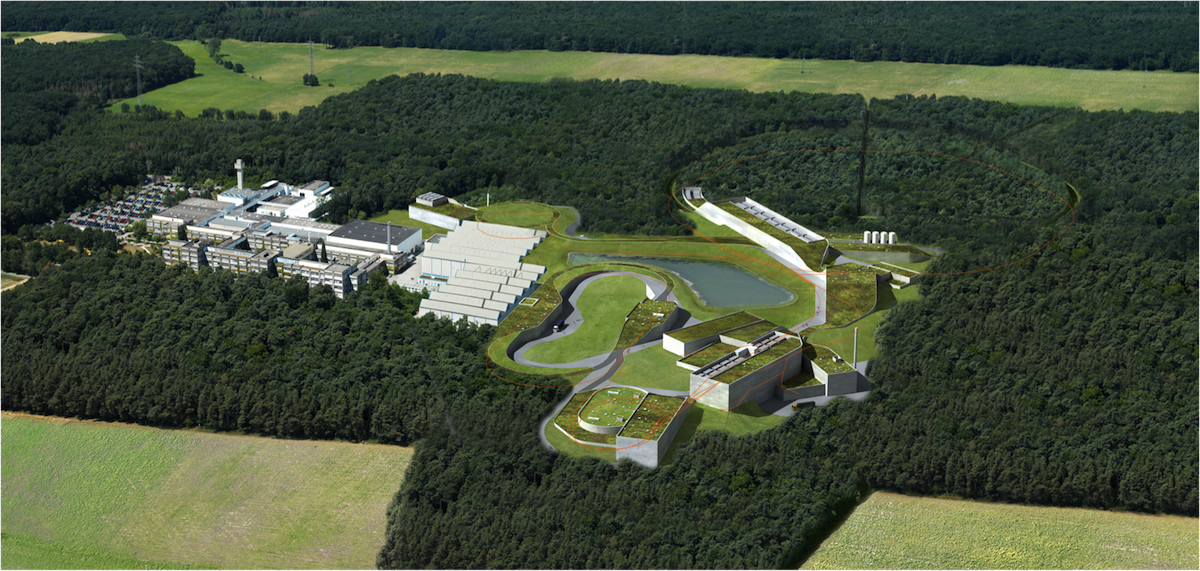 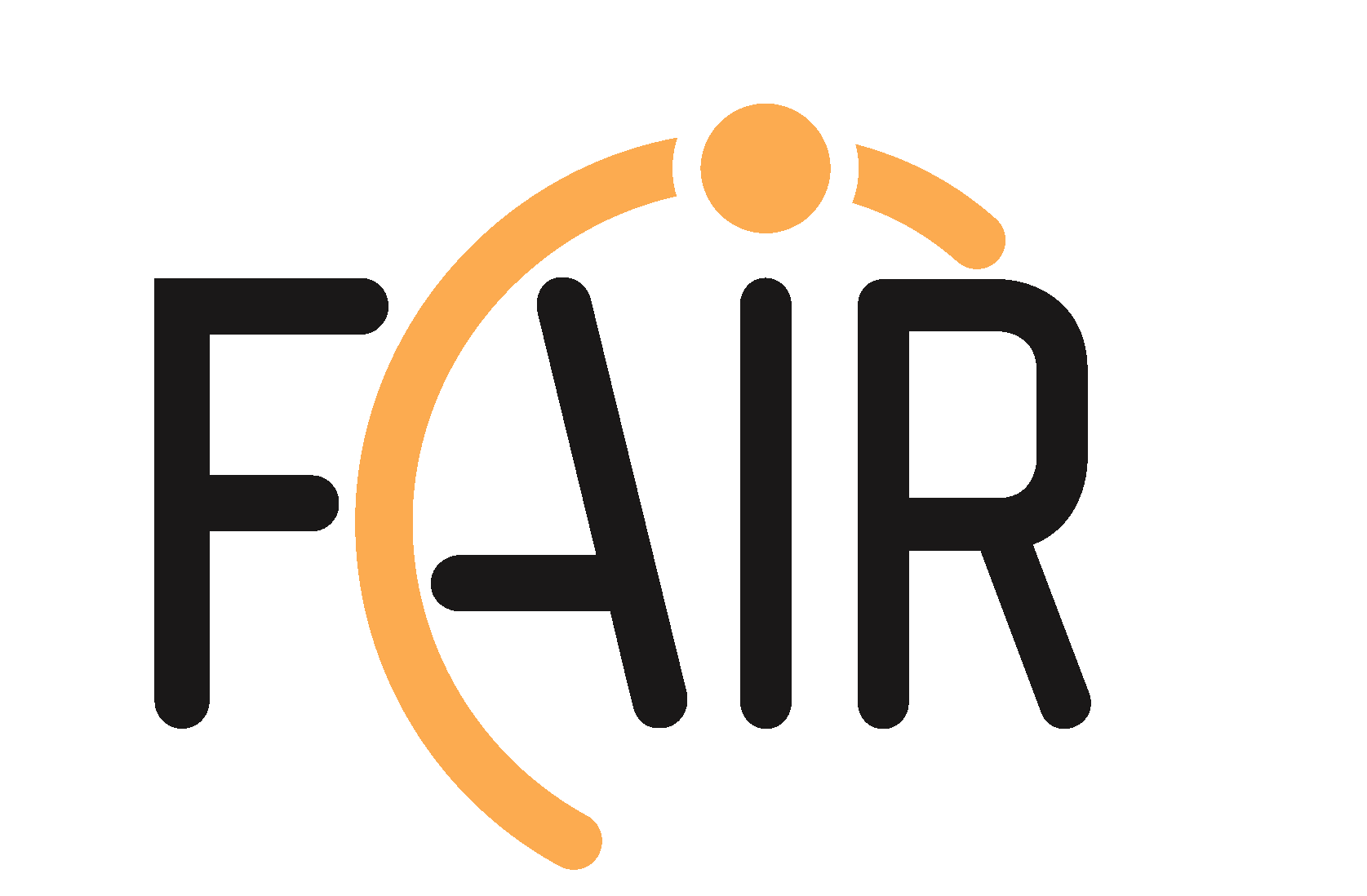 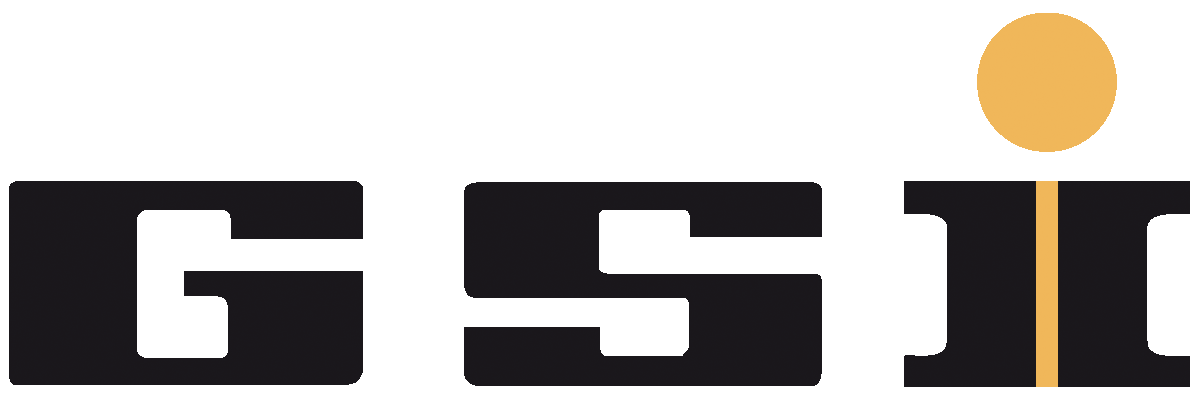 Thank you very much !
16
Installation Ressources HEBT / SFRSMechanicals
Installation Ressources HEBT / SFRSElectricians